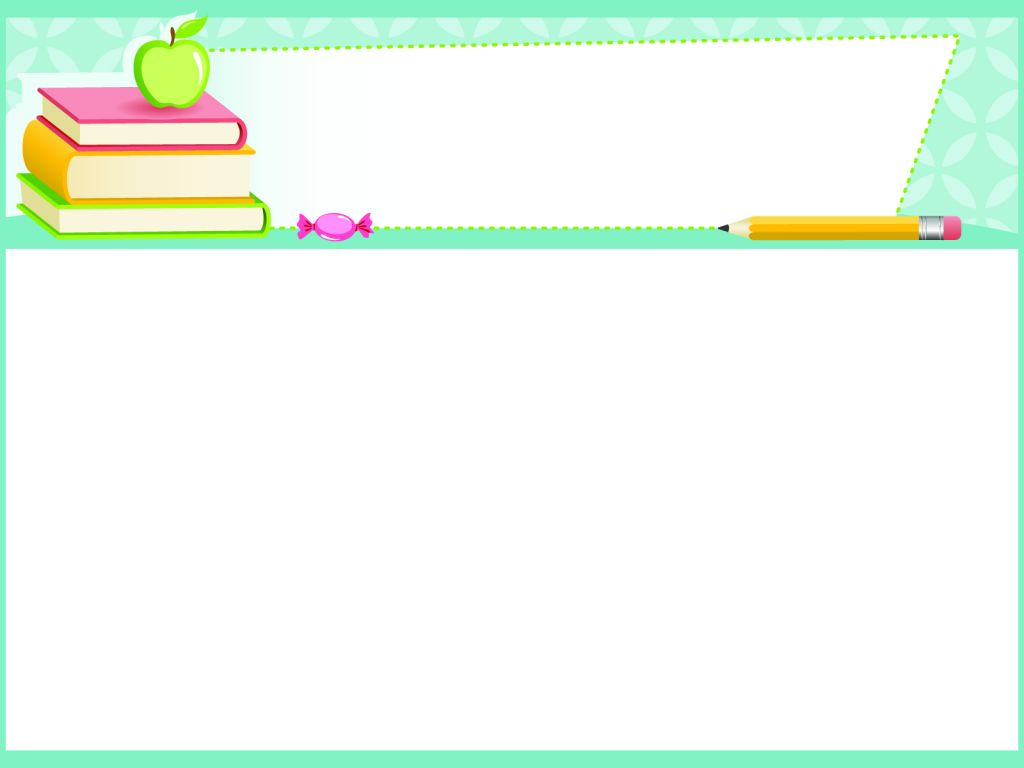 PHÒNG GIÁO DỤC VÀ ĐÀO TẠO…….
TRƯỜNG TIỂU HỌC
CHÀO MỪNG CÁC EM HỌC SINH ĐẾN VỚI  
MÔN: TIN HỌC LỚP 4
Giáo viên:
Năm học: 2023 - 2024
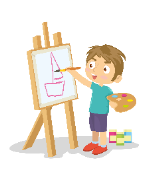 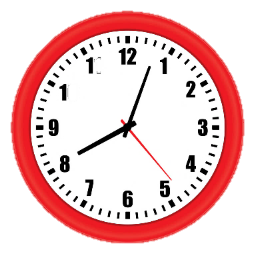 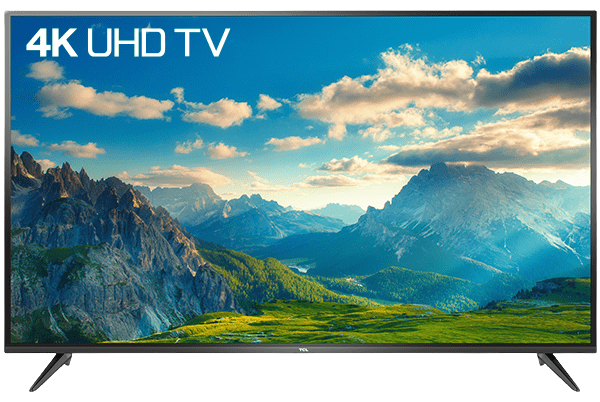 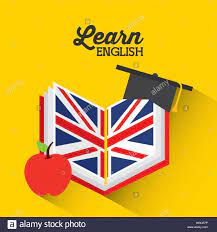 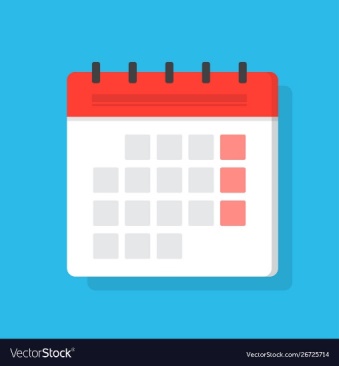 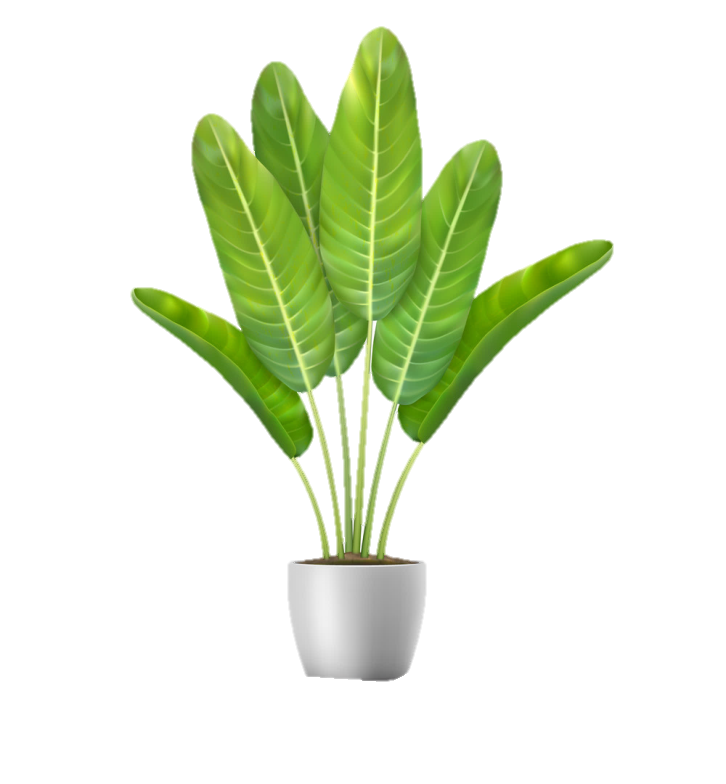 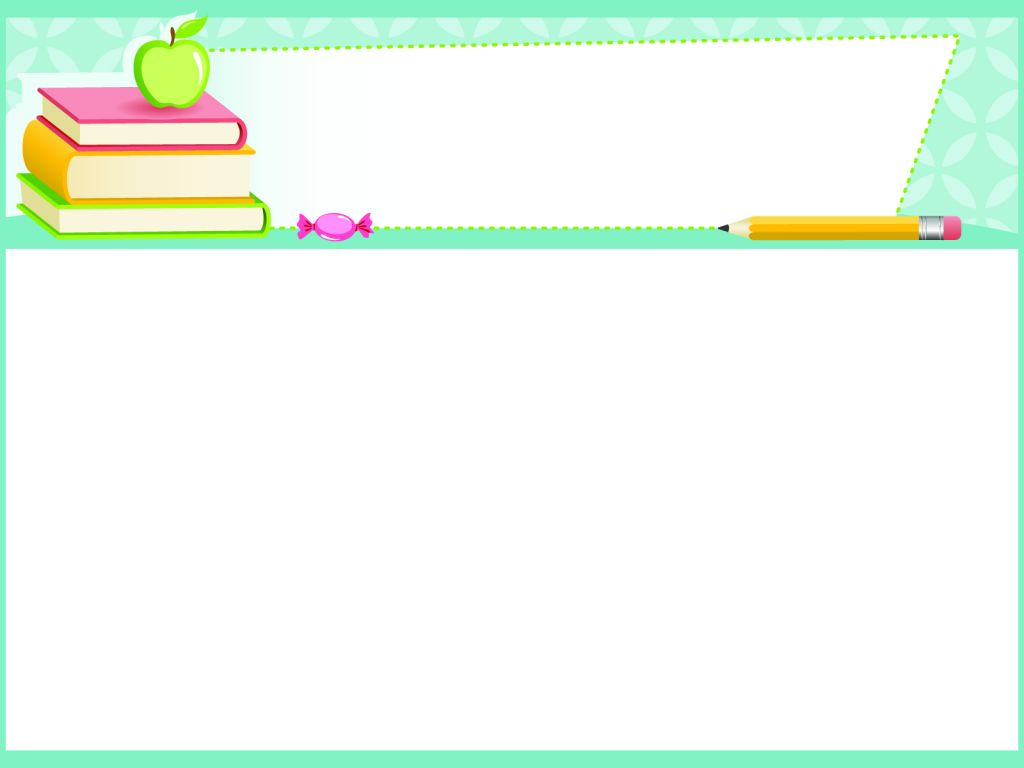 Thứ     ,  ngày    tháng    năm 2023
Tin học
CHỦ ĐỀ 1:
MÁY TÍNH VÀ EM
Bài 4: Tìm kiếm thông tin trên Internet (tiết 1)
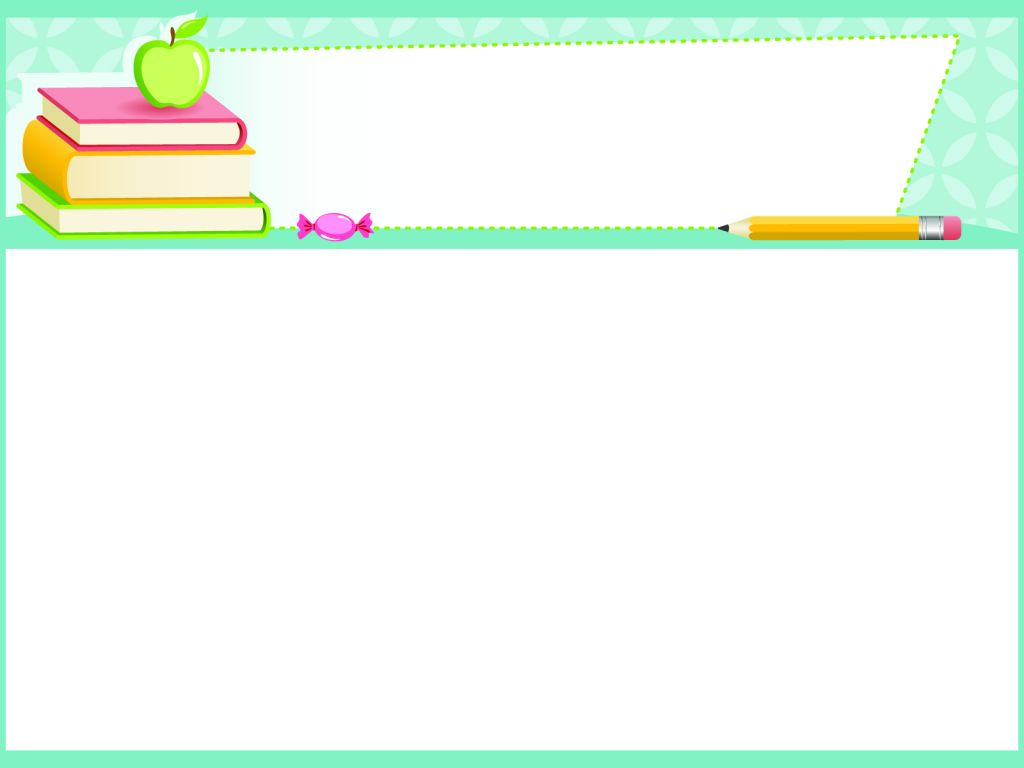 Thứ      , ngày         tháng      năm
Tin Học
Bài 4: Tìm kiếm thông tin trên Internet (tiết 1)
Sau bài này em sẽ:
MỤC TIÊU
Xác định được chủ đề (từ khoá) của thông tin cần tìm.
Biết cách dùng máy tìm kiếm để tìm thông tin theo từ khoá
Thực hiện được việc tìm kiếm thông tin trên Internet theo yêu cầu
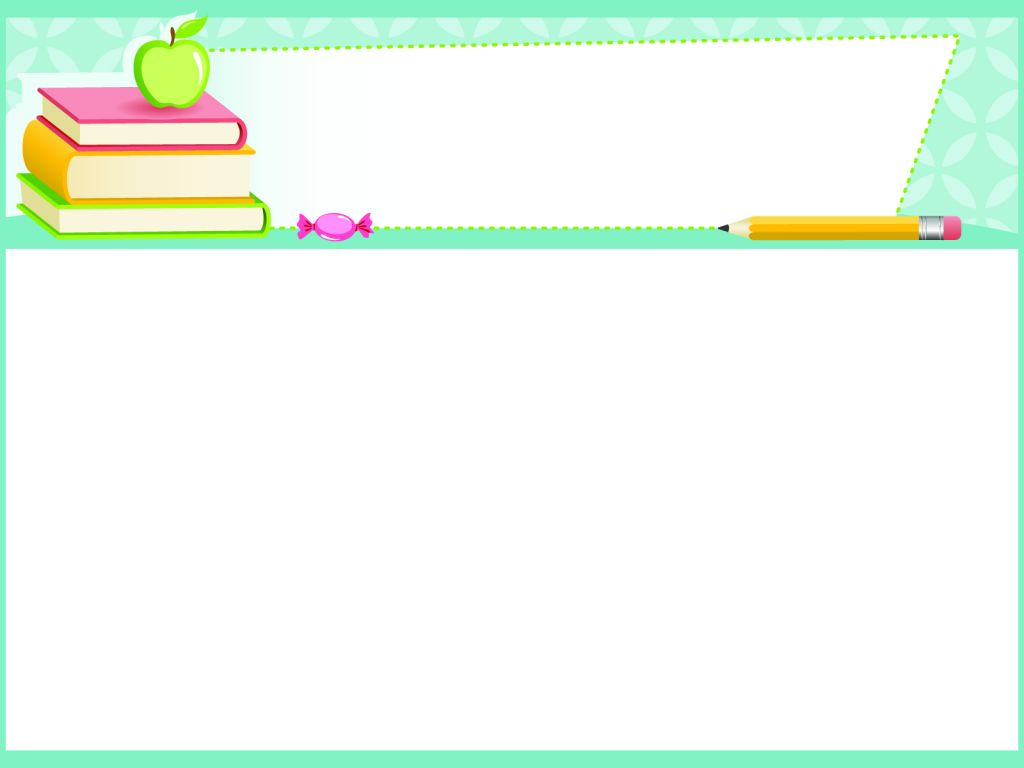 Thứ      , ngày       tháng       năm
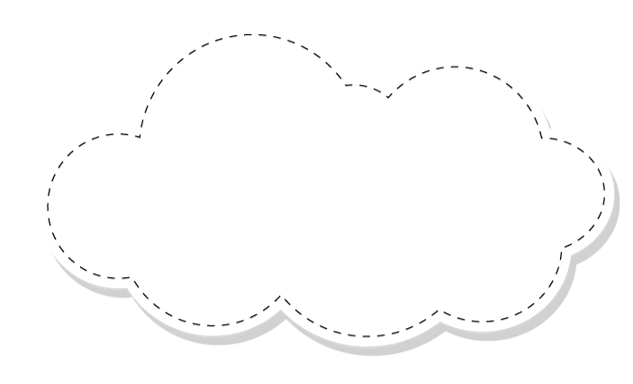 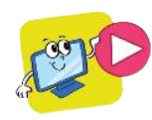 Tin học
Khoa: Hôm qua bố tớ vừa dạy cho tớ cách tìm kiếm thông tin trên Internet đấy. Chúng ta có thể tìm kiếm thông tin về các đời vua Hùng để hoàn thành bài tập nhóm môn Lịch sử và Địa lí.
Minh:Hay đấy! Cậu hướng dẫn cho tớ cách tìm kiếm thông tin được không?
Khoa: Trước tiên, cậu phải xác định được chủ đề mình định tìm kiếm, từ đó tìm các từ hoặc cụm từ liên quan đến thông tin tìm kiếm.
Câu hỏi: Theo em, bạn Khoa và bạn Minh đang cần tìm thông tin theo chủ đề gì? Với chủ đề đó, em hãy đưa ra các từ hoặc cụm từ gợi ý để các bạn tìm kiếm thông tin.
Bài 4: Tìm kiếm thông tin trên Internet (tiết 1)
Bạn Khoa và bạn Minh đang cần tìm thông tin theo chủ đề các đời vua Hùng, môn Lịch sử và Địa lí.
Các từ hoặc cụm từ gợi ý để các bạn tìm kiếm thông tin:
Các đời vua Hùng.
Vua Hùng.
KHỞI ĐỘNG
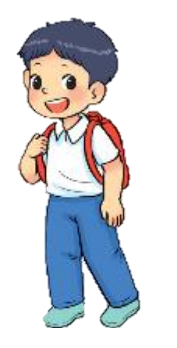 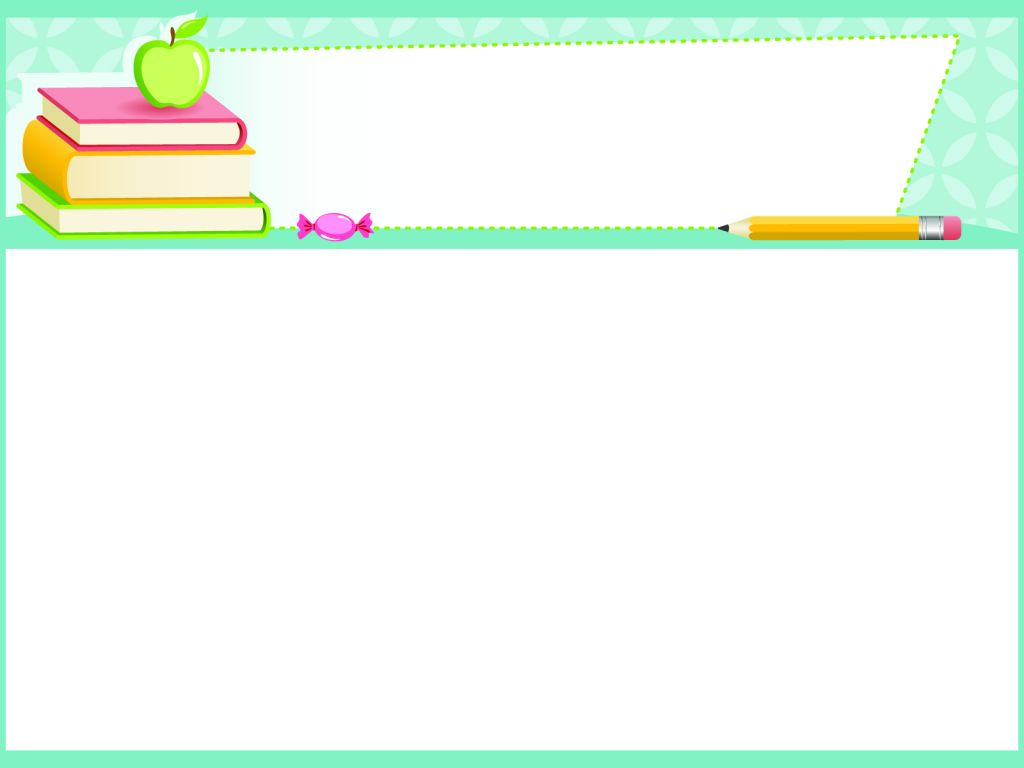 Thứ      , ngày       tháng       năm
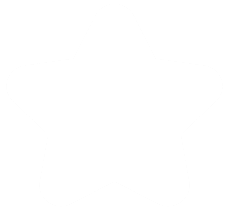 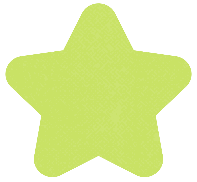 Tin học
1
Tìm kiếm thông tin trên Internet
Bài 4: Tìm kiếm thông tin trên Internet (tiết 1)
HOẠT ĐỘNG
Minh:Sau khi xác định từ hoặc cụm từ tìm kiếm chúng ta phải làm gì tiếp theo?
1. Tìm kiếm thông tin trên Internet
Khoa:Cậu  truy  cập  vào  trang  web  tìm  kiếm  bằng  cách  nháy  đúp chuột vào  biểu  tượng               trên  màn  hình  nền,  gõ google.com  vào thanh địa chỉ. Sau đó gõ cụm từ đã xác định ở trên vào ô tìm kiếm trên trang Google rồi nhấn phím Enter. Ví dụ, tớ xác định cụm từ tìm kiếm là Các đời vua Hùng, tớ sẽ thực hiện như sau:
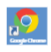 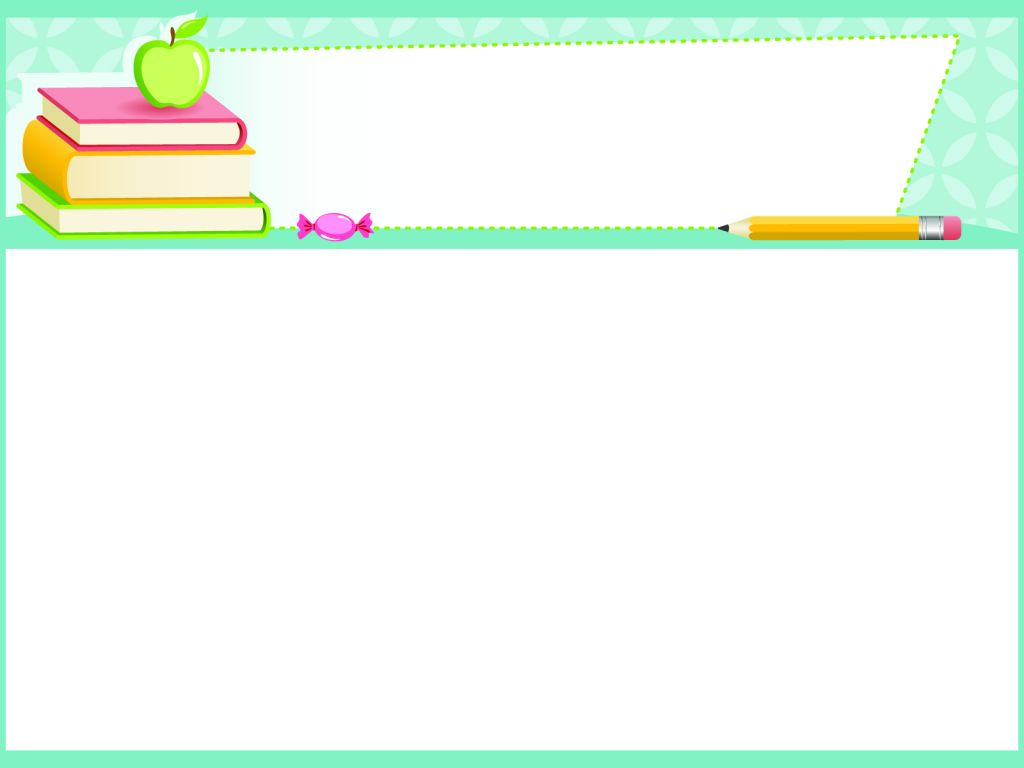 Thứ      , ngày       tháng       năm
Tin học
Bài 4: Tìm kiếm thông tin trên Internet (tiết 1)
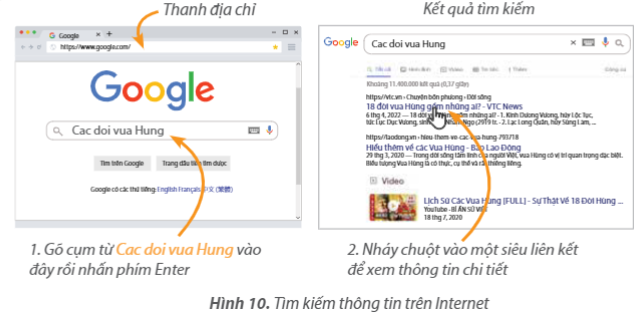 Bạn Khoa đã chỉ cho bạn Minh tìm thông tin trên Internet bằng cách truy cập vào trang web google.com
Kết quả tìm kiếm cho kết quả liên quan đến vua Hùng.
Câu hỏi: Bạn Khoa đã chỉ cho bạn Minh tìm thông tin trên Internet bằng cách truy cập vào trang  web nào? Em hãy nhận xét kết quả tìm kiếm.
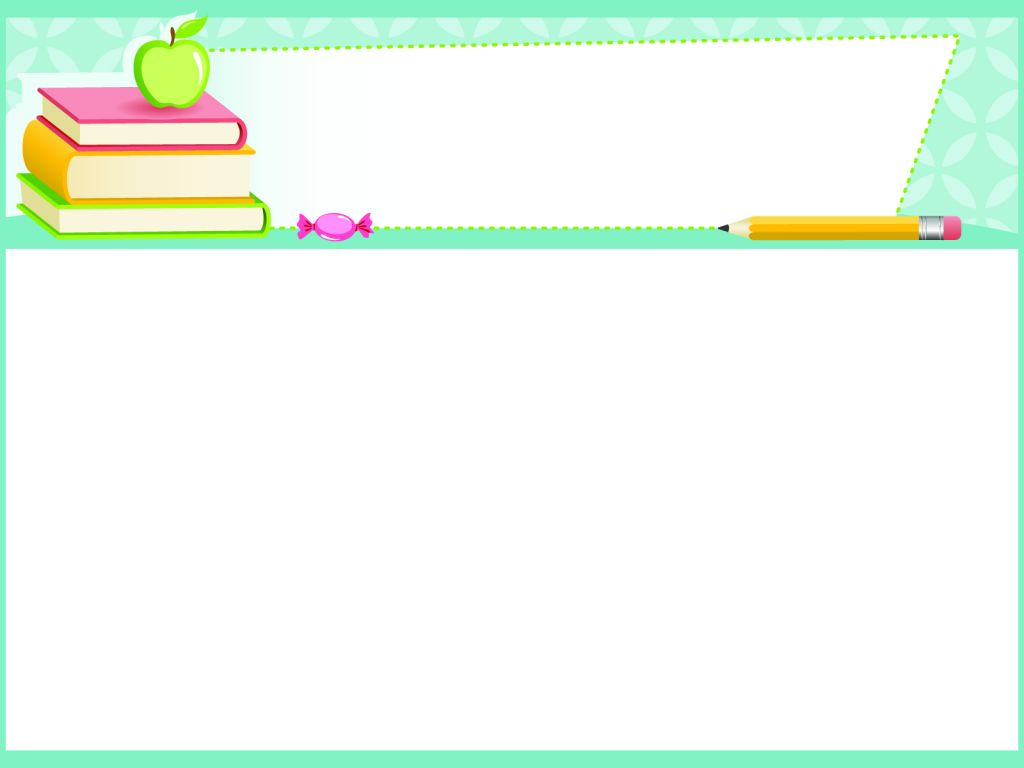 Thứ      , ngày       tháng       năm
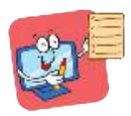 Tin học
Từ khoá là từ hoặc cụm từ thể hiện nội dung muốn tìm kiếm.
Bài 4: Tìm kiếm thông tin trên Internet (tiết 1)
Ở Hoạt động trên, cụm từ Các đời vua Hùng là từ khoá. Từ khoá là từ hoặc cụm từ thể hiện nội dung thông tin chúng ta muốn tìm kiếm.
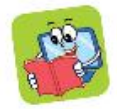 Bạn Khoa đã truy cập vào trang web google.com để tìm kiếm thông tin. google.com là địa chỉ của một máy tìm kiếm. Có rất nhiều máy tìm kiếm, ví dụ: google.com, bing.com, ask.com,... là các máy tìm kiếm được sử dụng phổ biến.Các bước cần thiết để tìm kiếm thông tin:
1. Xác định từ khoá cần tìm kiếm.
2. Mở trình duyệt và gõ địa chỉ của máy tìm kiếm.
3. Gõ từ khoá tìm kiếm vào ô tìm kiếm rồi nhấn phím Enter, trên trang web sẽ xuất hiện danh sách các siêu liên kết.
4. Nháy chuột vào một siêu liên kết trong danh sách để xem thông tin chi tiết.
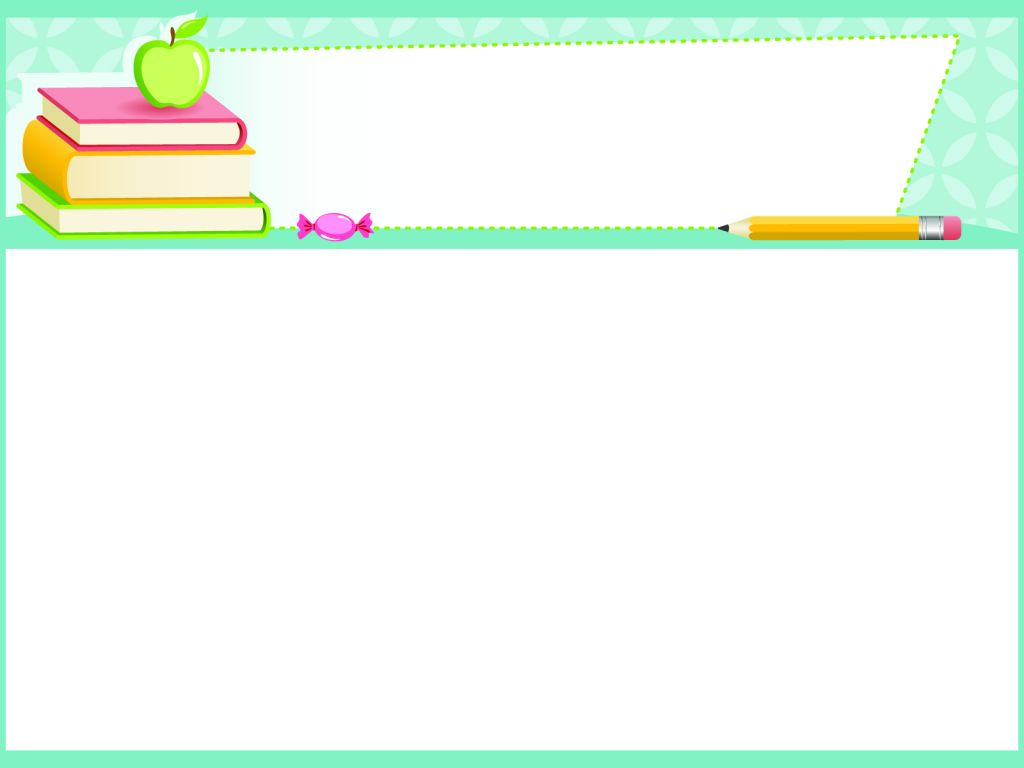 Thứ      , ngày       tháng       năm
Tin học
Bài 4: Tìm kiếm thông tin trên Internet (tiết 1)
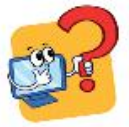 1. Nếu muốn tìm kiếm thông tin về Bảo tàng dân tộc học Việt Nam thì từ khoá nào là phù hợp nhất?
A. Bảo tàng
B. Bảo tàng dân tộc học Việt Nam.
B. Bảo tàng Việt Nam.
B. Các dân tộc ở Việt Nam.
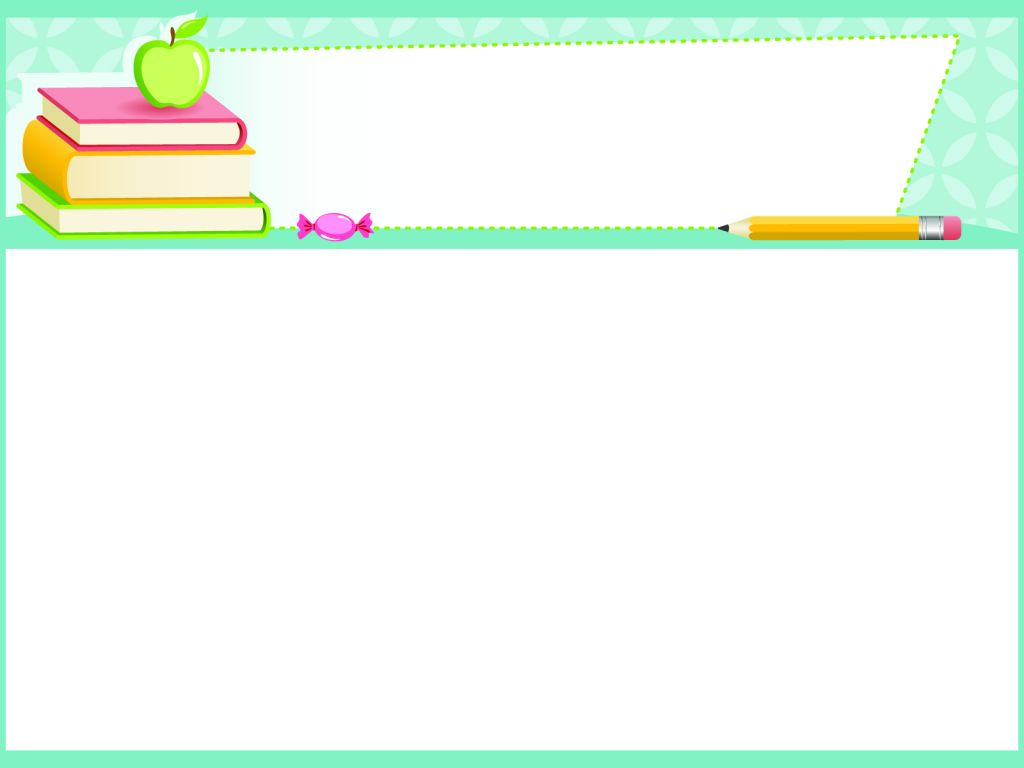 Thứ      , ngày       tháng       năm
Tin học
Bài 4: Tìm kiếm thông tin trên Internet (tiết 1)
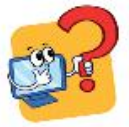 2. Sắp xếp các bước theo đúng thứ tự để tìm kiếm thông tin.
a) Truy cập vào máy tìm kiếm.
b) Gõ từ khoá vào ô tìm kiếm.
c) Xác định từ khoá.
d) Nháy chuột vào một siêu liên kết để mở trang web xem thông tin chi tiết
a – c – b – d
Vòng quay may mắn
1
6
2
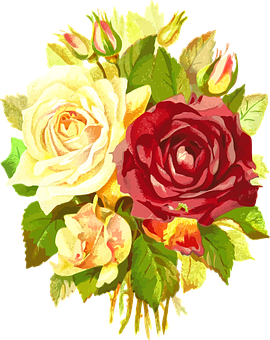 5
QUAY
01
02
03
3
4
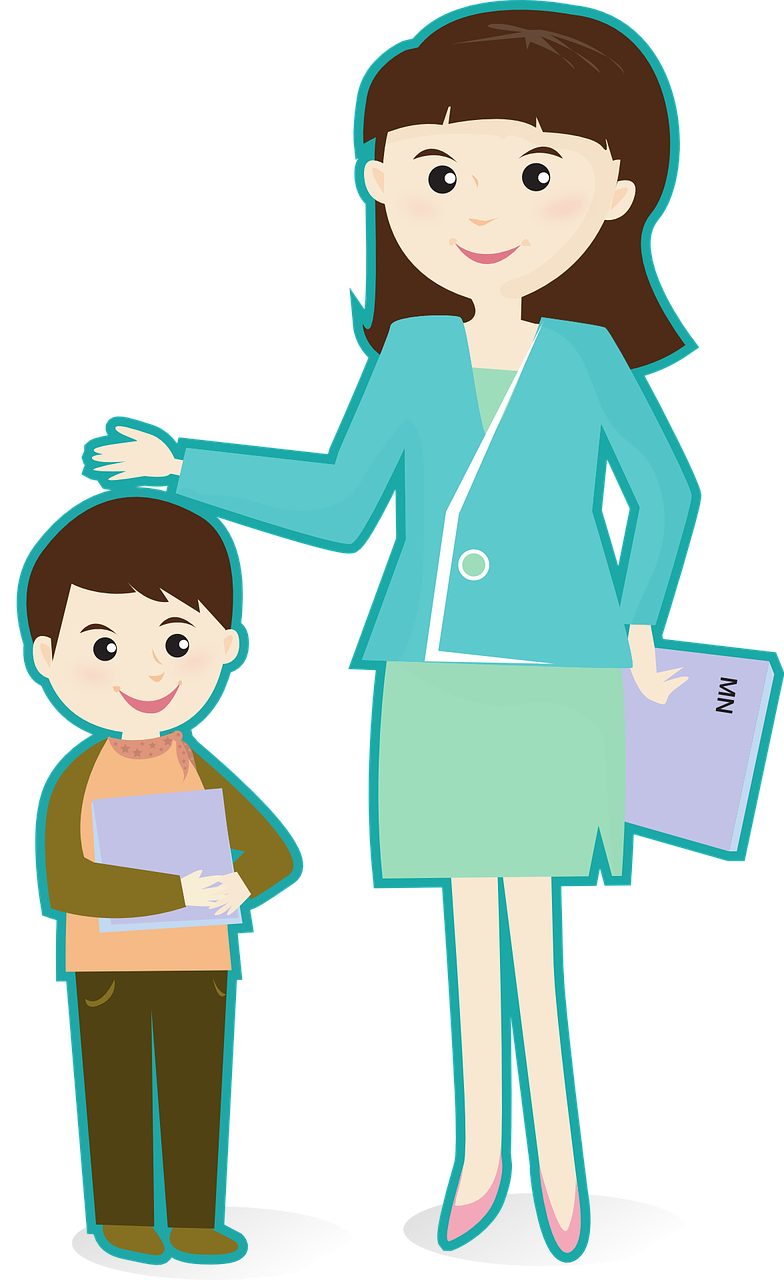 04
06
05
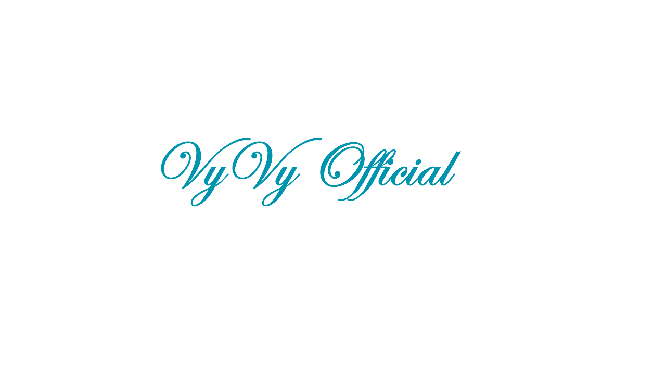 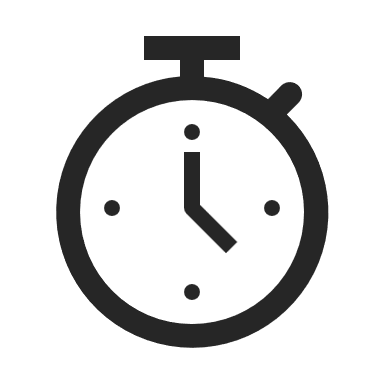 01
Câu hỏi: Nếu muốn tìm kiếm thông tin về Bảo tàng Dân tộc học Việt Nam thì từ khóa nào là phù hợp nhất?
A. Bảo tàng
B. Bảo tàng Việt Nam
C. Bảo tàng Dân tộc học Việt Nam
D. Các dân tộc ở Việt Nam
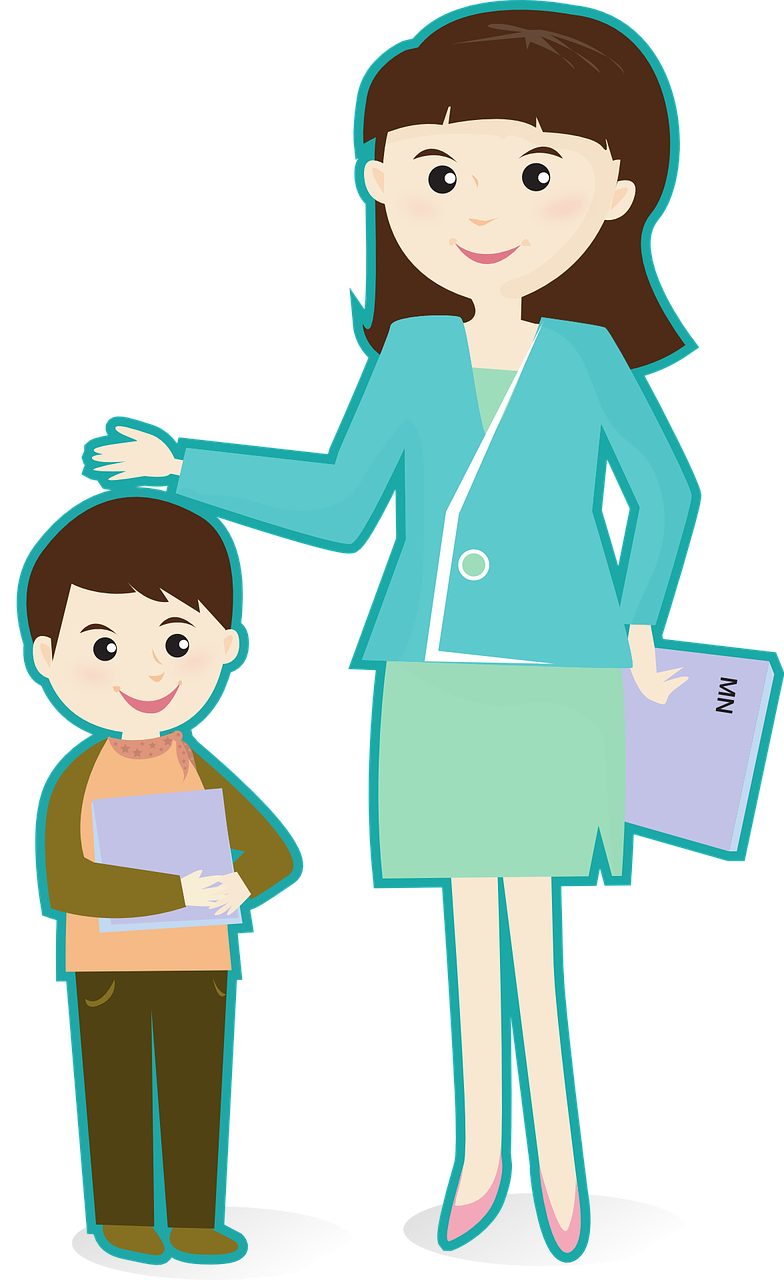 C
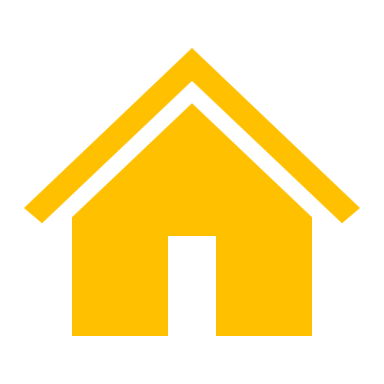 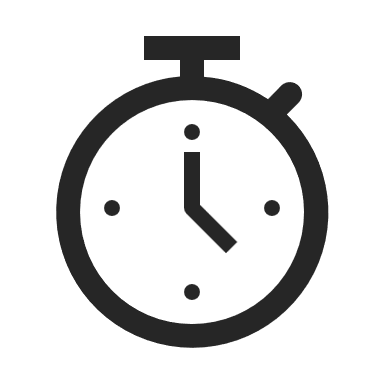 Câu hỏi: Khi truy cập Internet, em có thể xem gì?
02
A. Tin tức
B. Các bộ phim
C. Các chương trình ca nhạc
D. Cả ba đáp án trên đều đúng
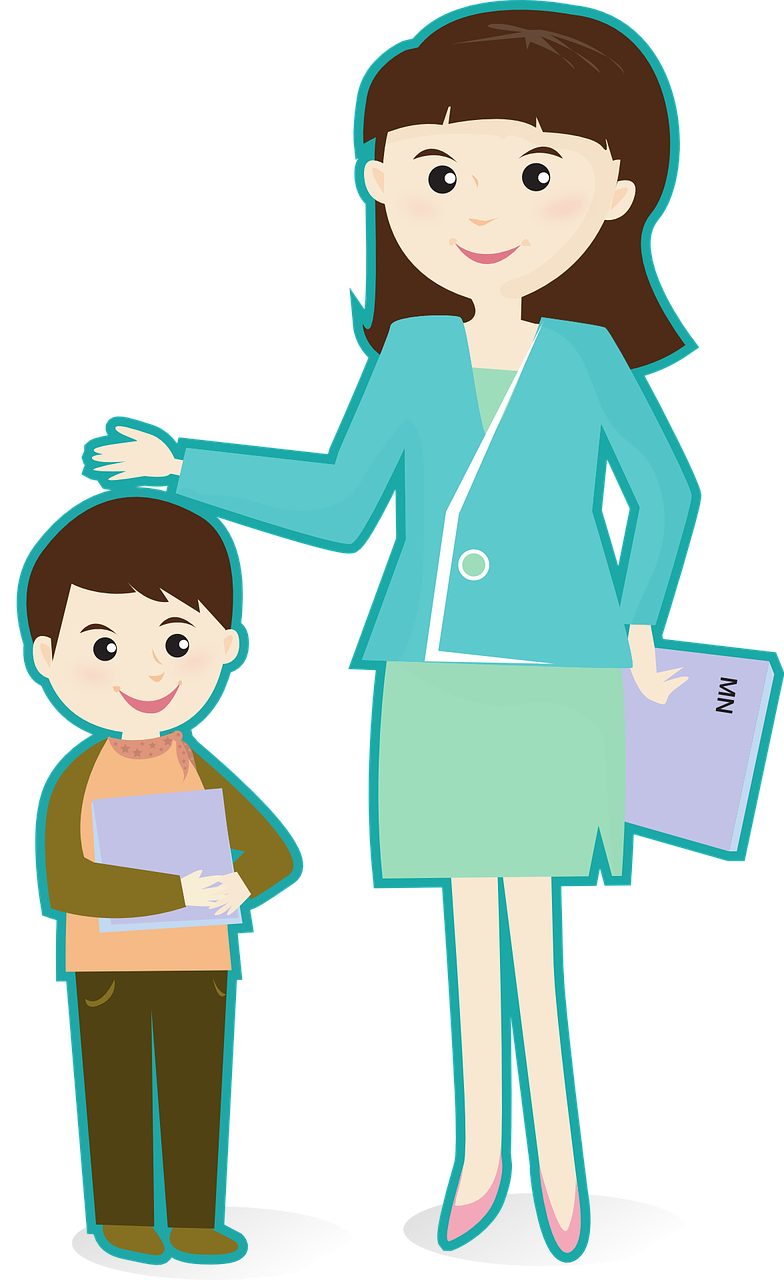 D
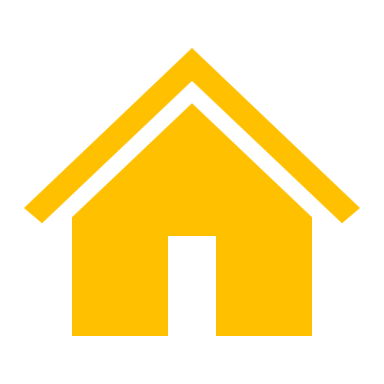 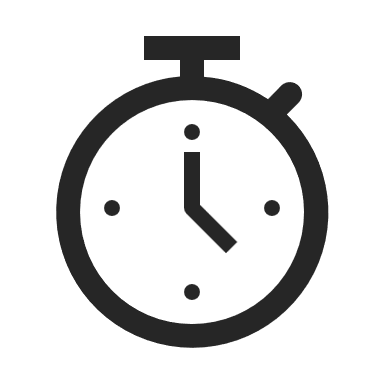 Câu hỏi: Internet có thể giúp em trong các tình huống nào sau đây?
03
A. Tra tìm tài liệu học tập
B. Tìm hiểu về môn học yêu thích
C. Cả ba đáp án trên đều đúng
D. Xem lại những địa điểm du lịch nổi tiếng
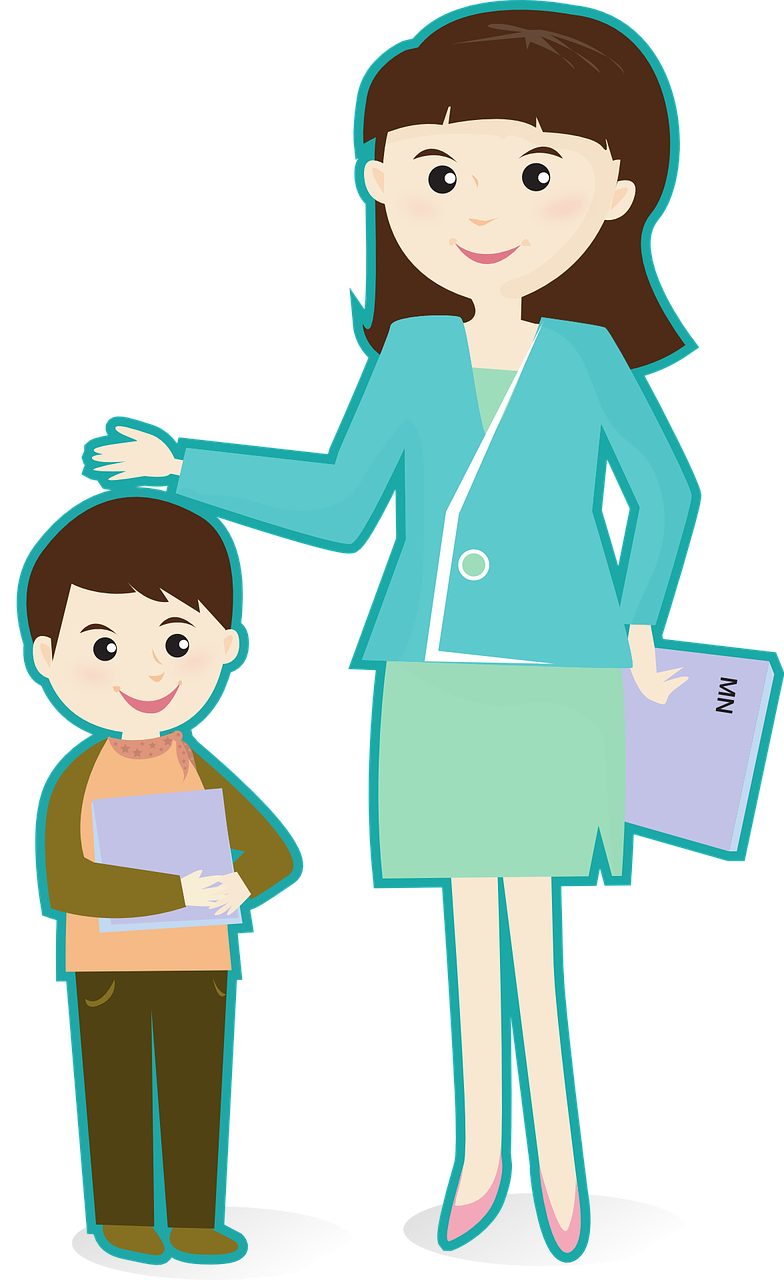 C
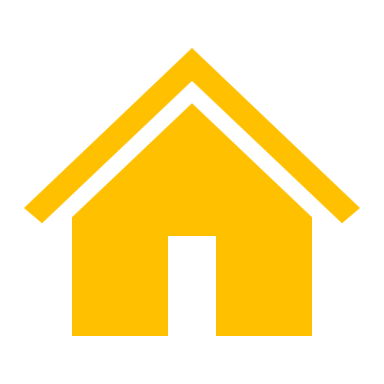 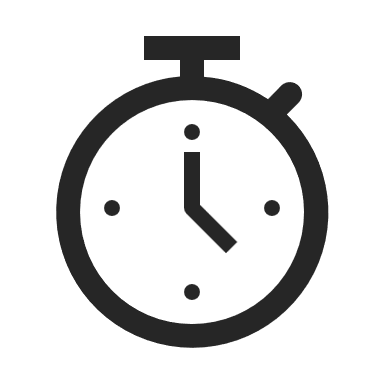 Câu hỏi: Đâu không phải là đặc điểm của Internet?
04
A. Được cập nhật thường xuyên
B. Không có thông tin sai lệch
C. Kém tin cậy, không phải lúc nào cũng chính xác
D. Đa dạng và phong phú
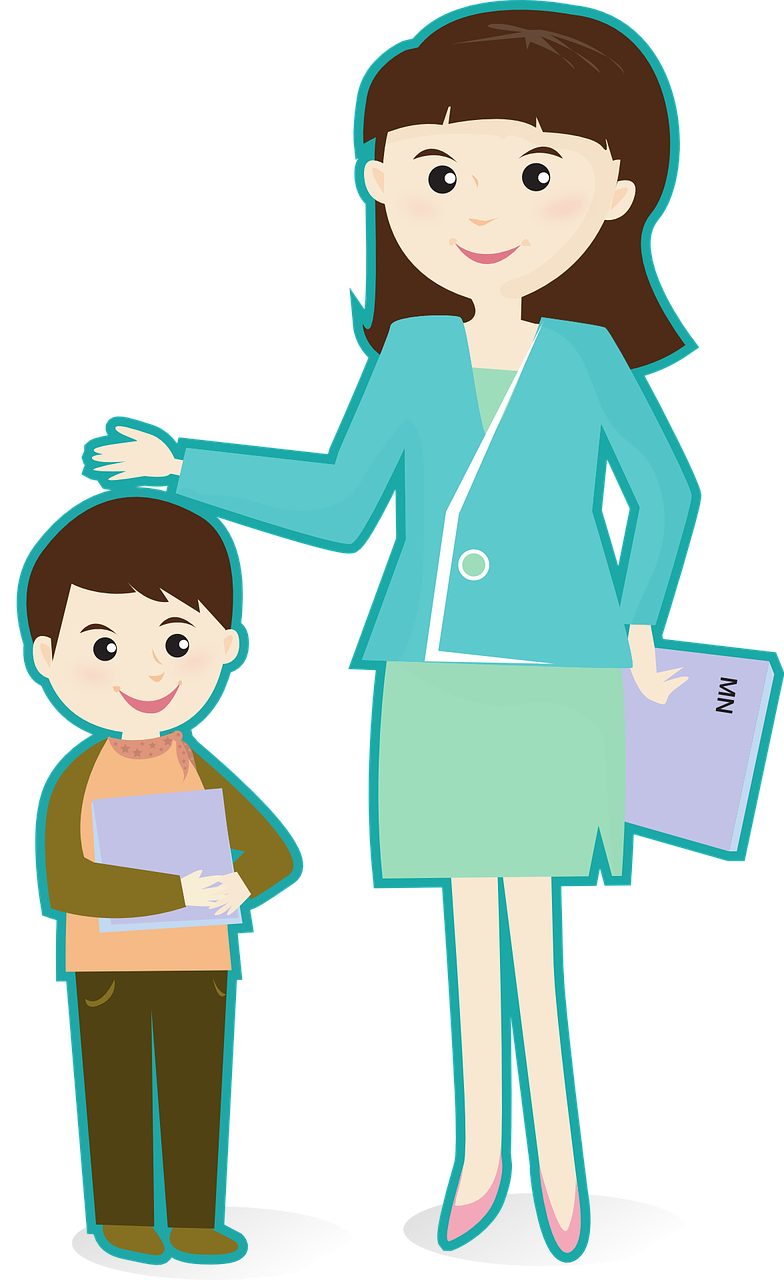 B
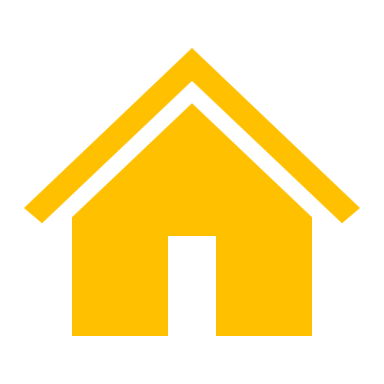 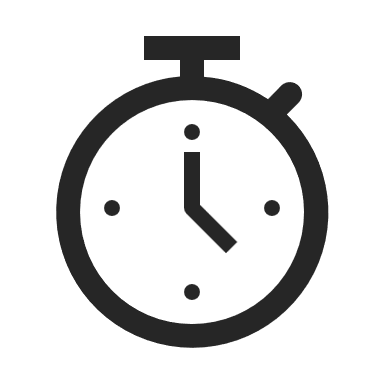 Câu hỏi: Các thông tin trên Internet như tin dự báo thời tiết, tin thời sự trong và ngoài nước được gọi là ………………………
05
A. Tin tức
B. Thời tiết
C. Dự báo
D. Báo chí
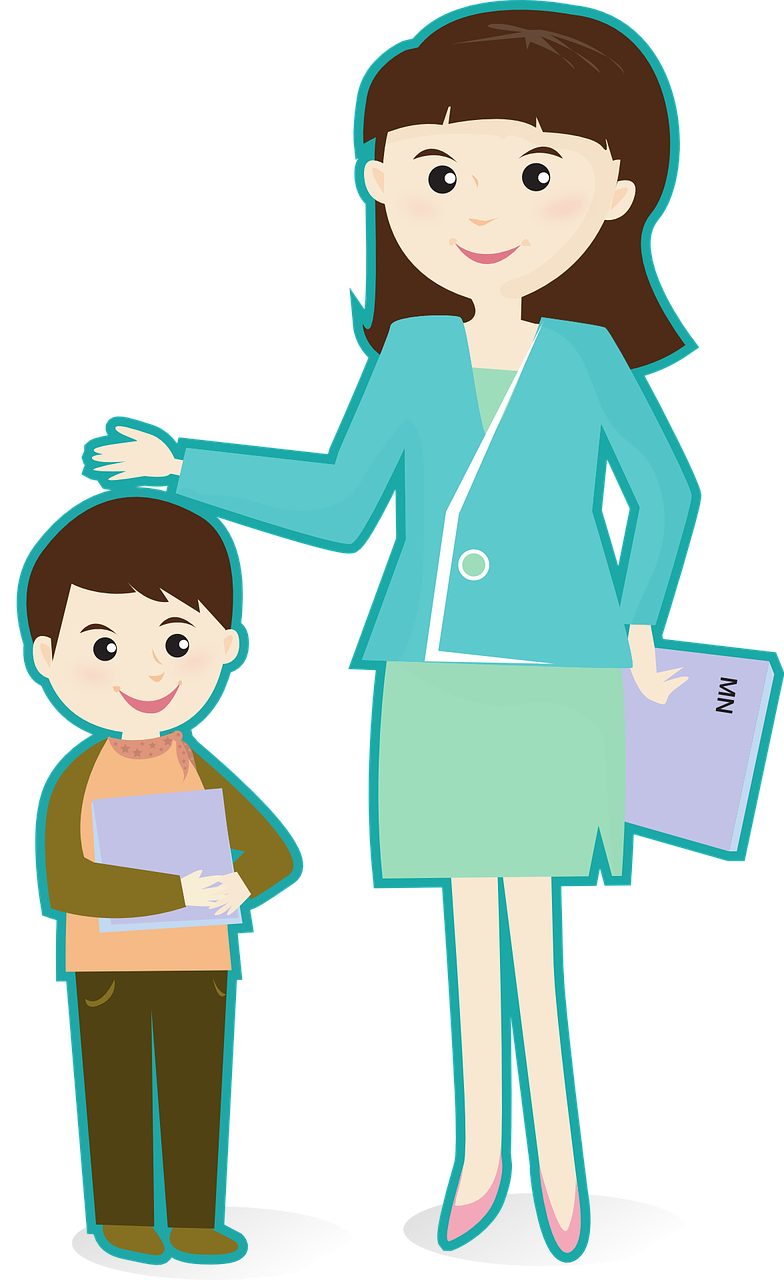 A
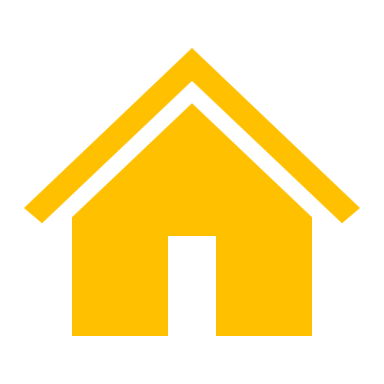 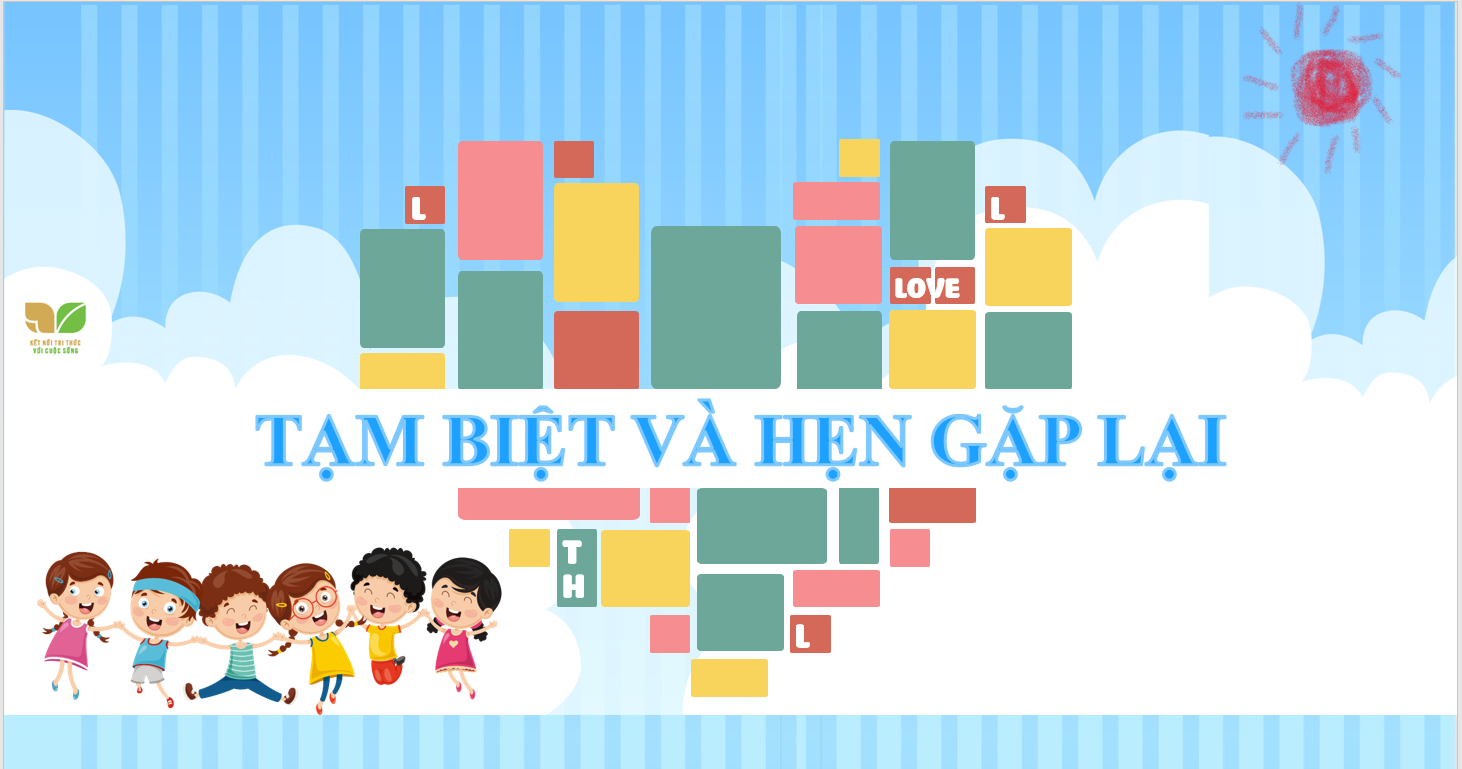